A VILÁG A VÍZ TÜKRÉBENA VÍZRŐL KÖZÉPISKOLÁSOKNAK„Élővizeink tisztaságának védelme, és a tudatos vízhasználatra nevelés a klímaváltozás korában”
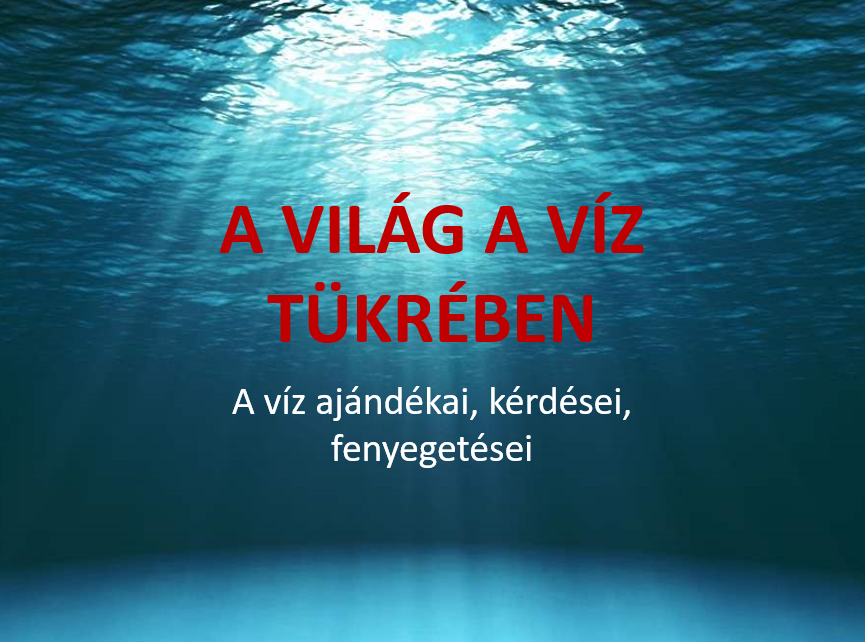 BOLYGÓNK VIZEI
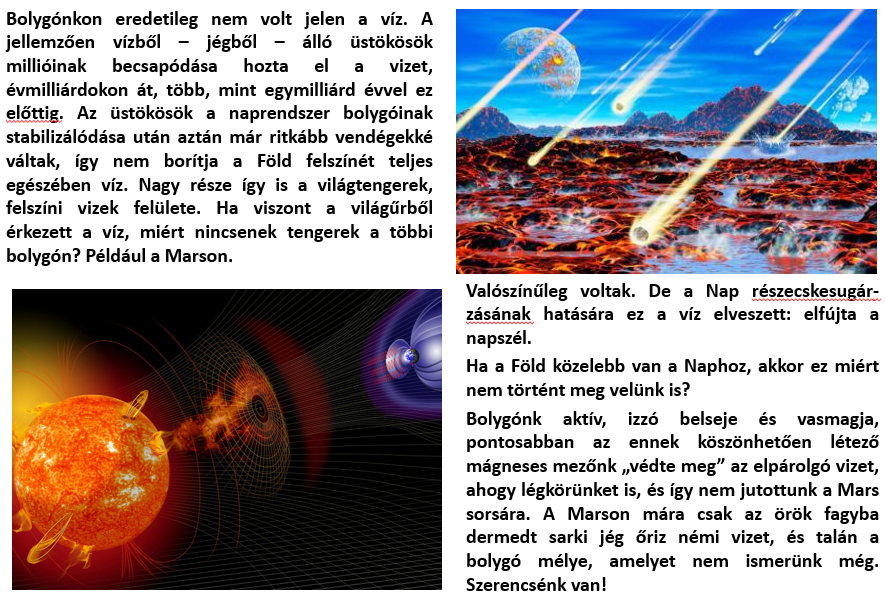 VÍZ A FÖLDÖN: FIZIKA, KÉMIA, BIOLÓGIA
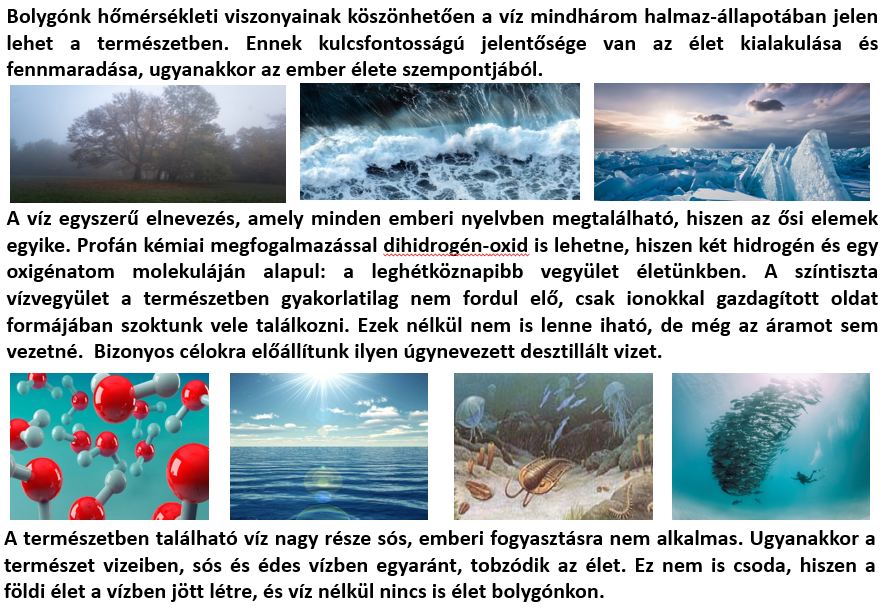 TALÁLKOZÁS A VÍZZEL
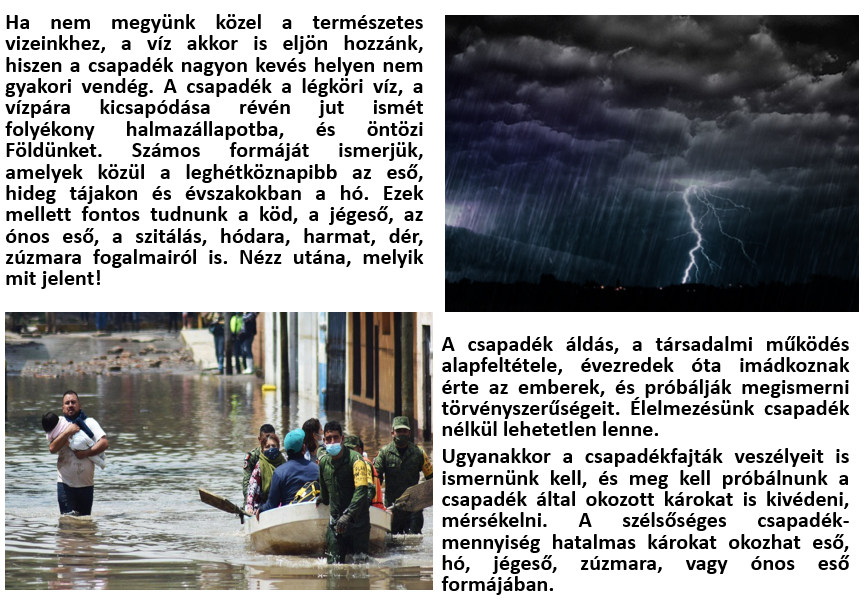 A VÍZ ŐSI ERŐ, HATALOM, CSODA
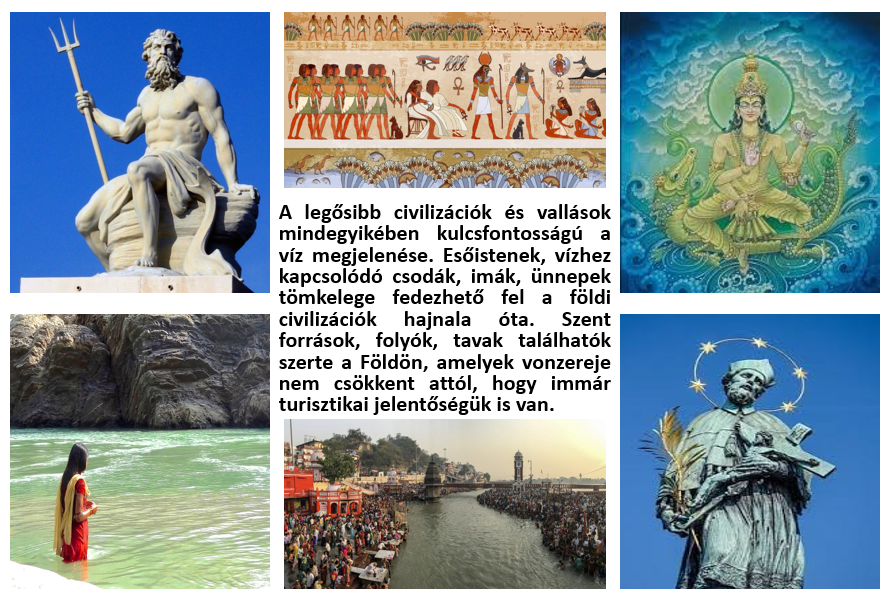 A VÍZ KÖRFORGÁSA
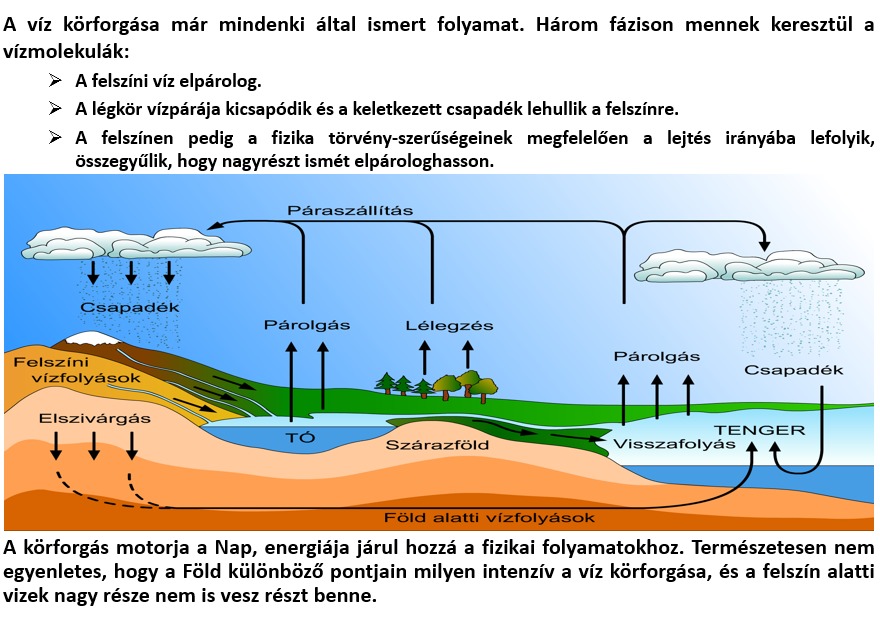 VÍZ A LÁBUNK ALATT
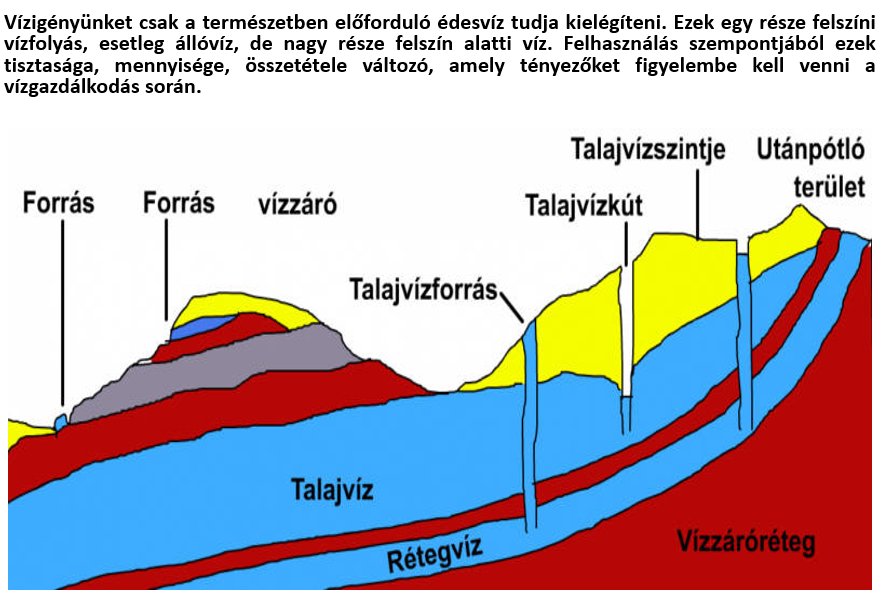 VÍZBŐL IVÓVÍZ
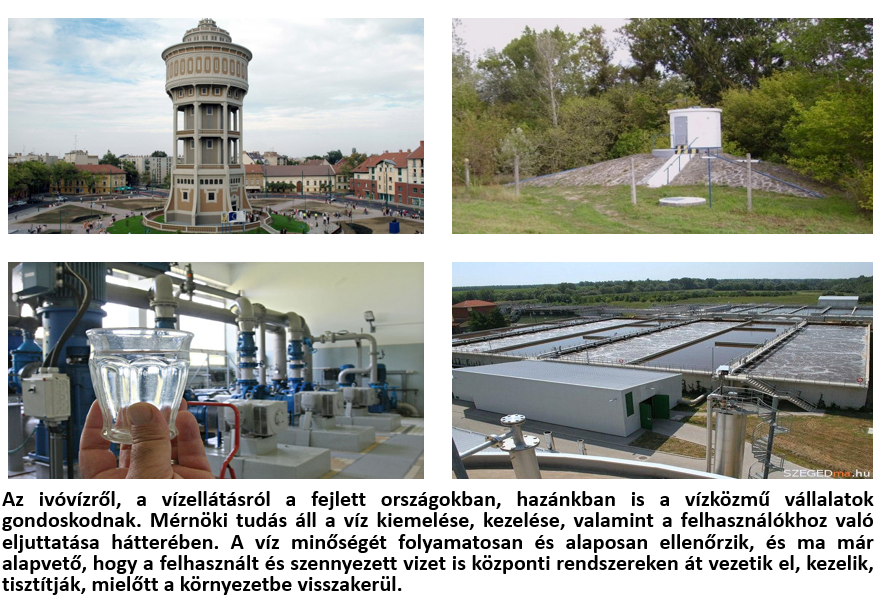 A VÍZ GAZDASÁGI SZEREPE
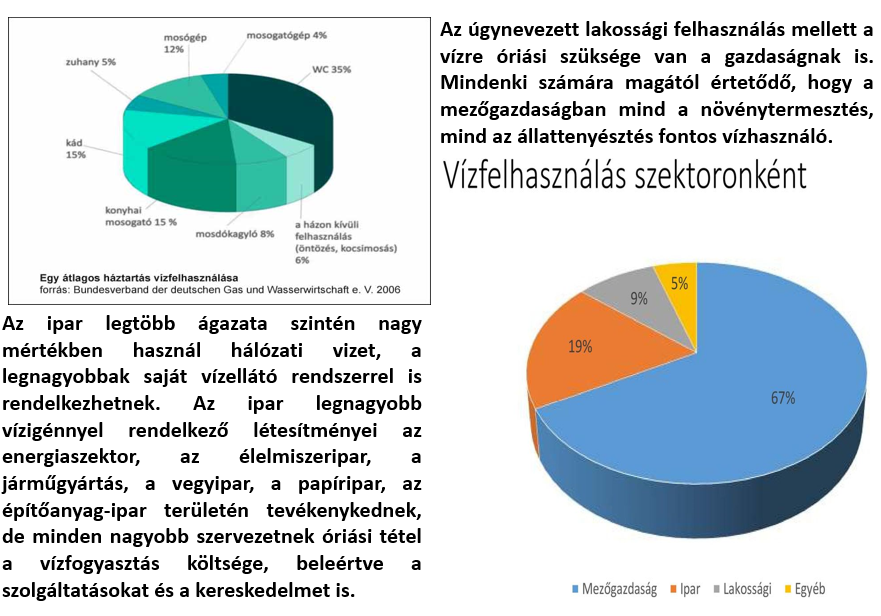 MIT TESZÜNK A VÍZZEL?
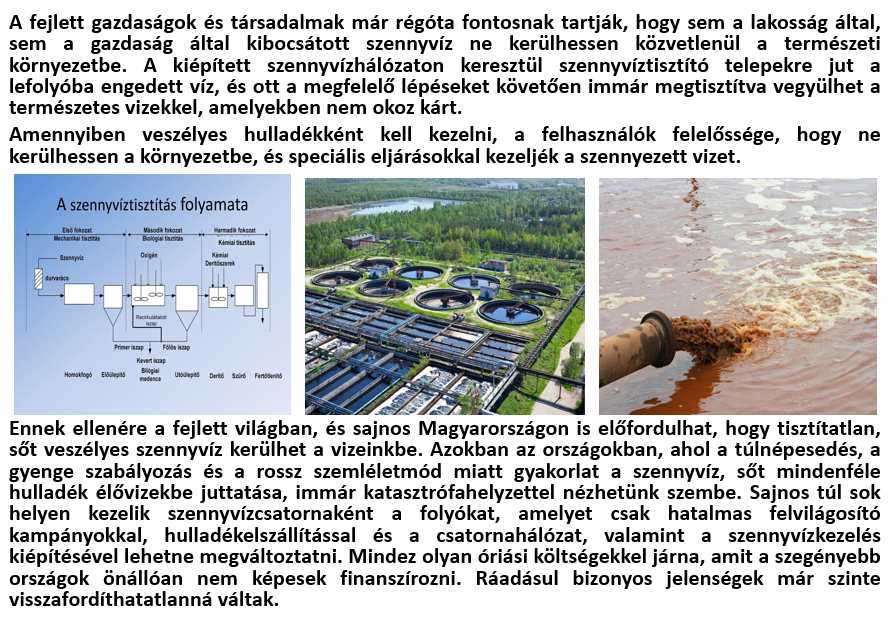 A VÍZ ÚTJA
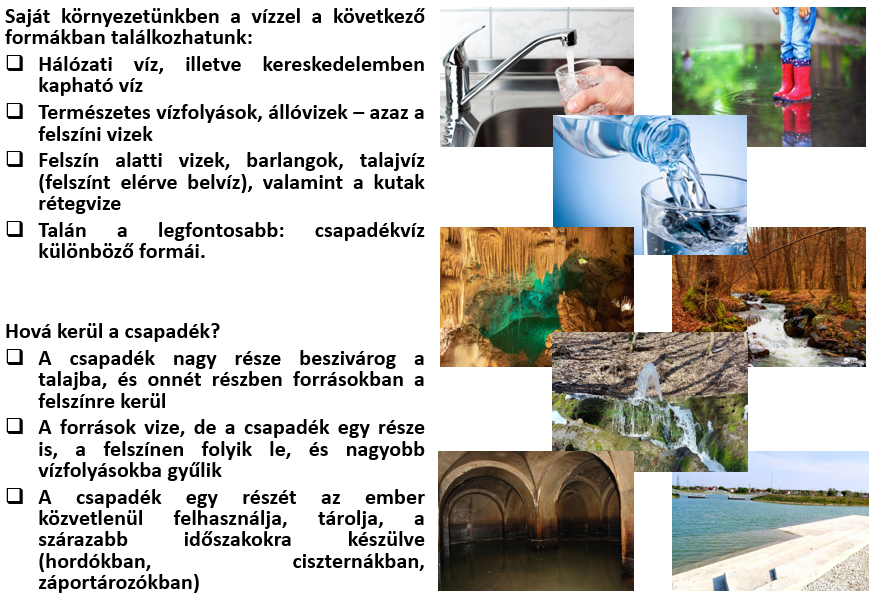 A VÍZ VESZÉLYEI
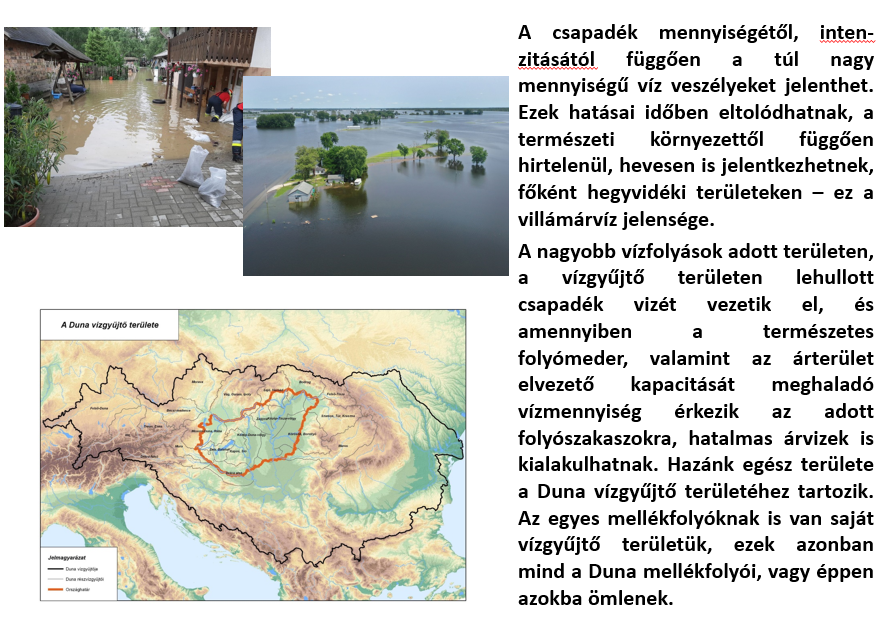 TERMÉSZETES VIZEINK ÁLLAPOTA
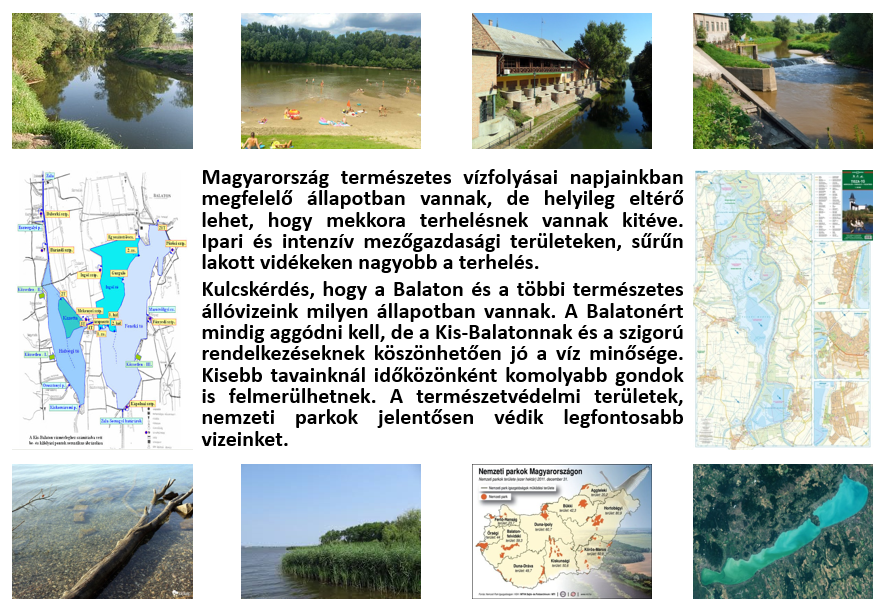 VIZEINKET VESZÉLYEZTETŐ TÉNYEZŐK
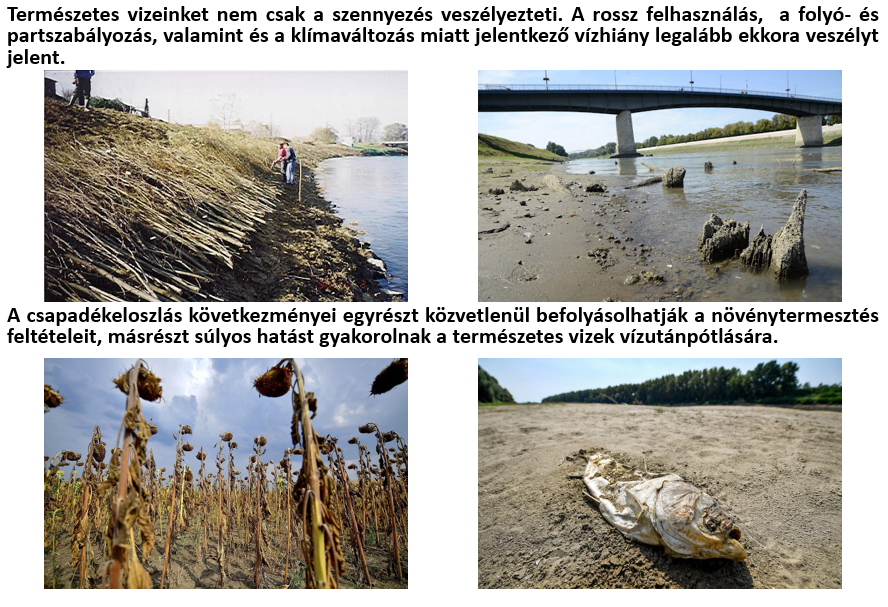 VÍZSZENNYEZÉS
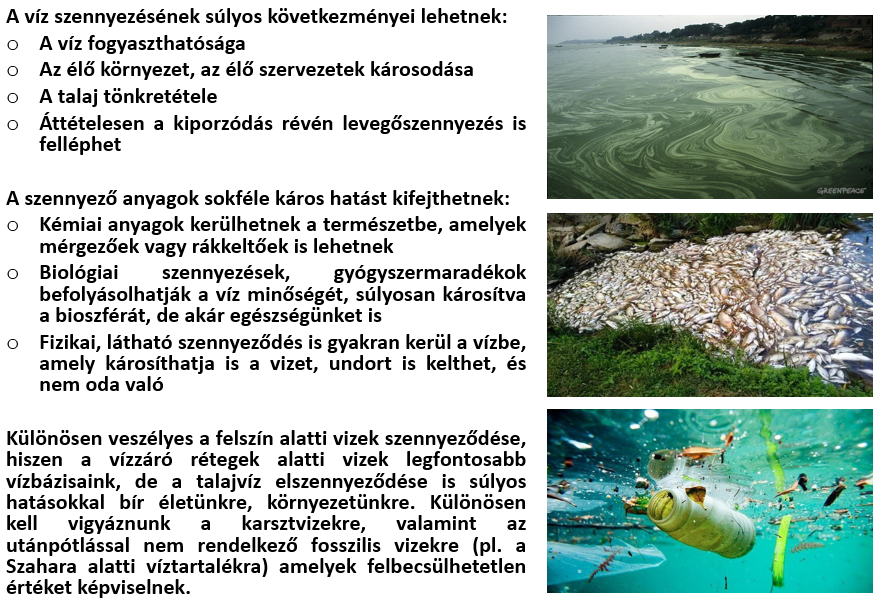 VÍZVÉDELEM
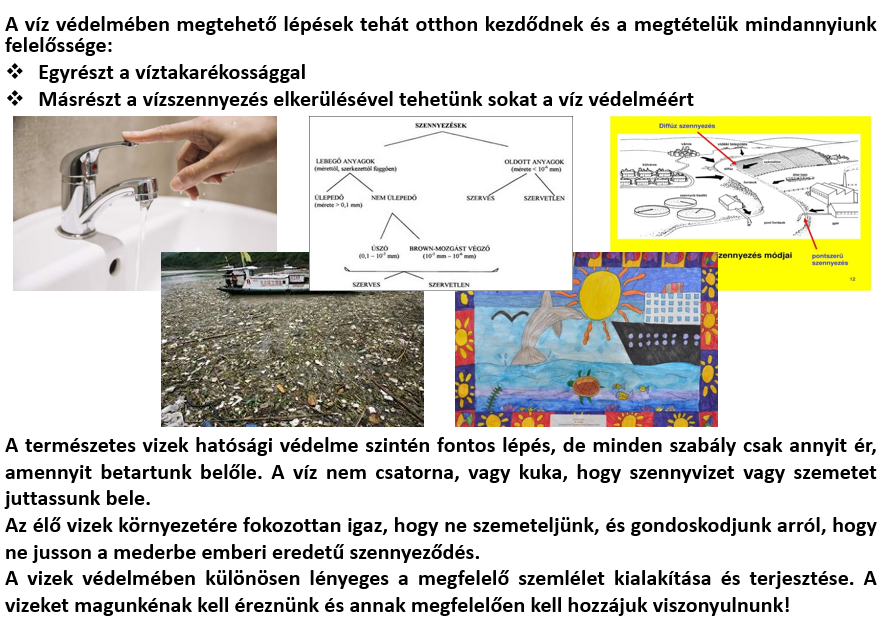 VÍZVÁLSÁG
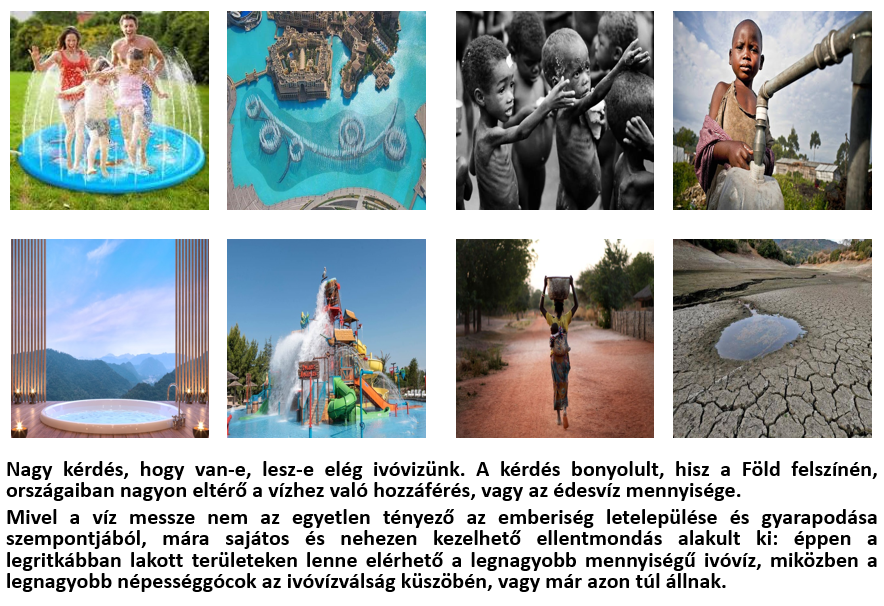 VÍZVÁLSÁG VAGY NÉPESEDÉSI VÁLSÁG? MINDKETTŐ, ILLETVE EGY ÉS UGYANAZ
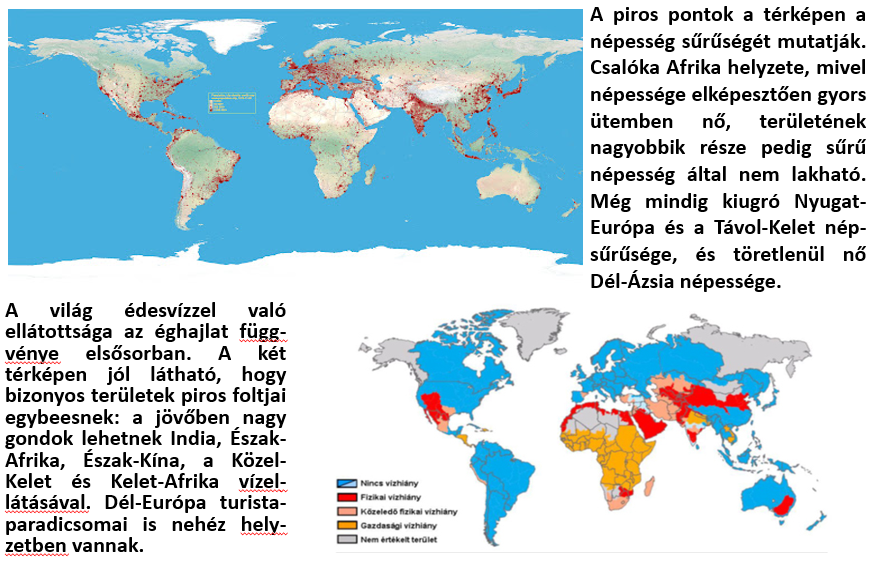 ÉDESVÍZKÉSZLETÜNK
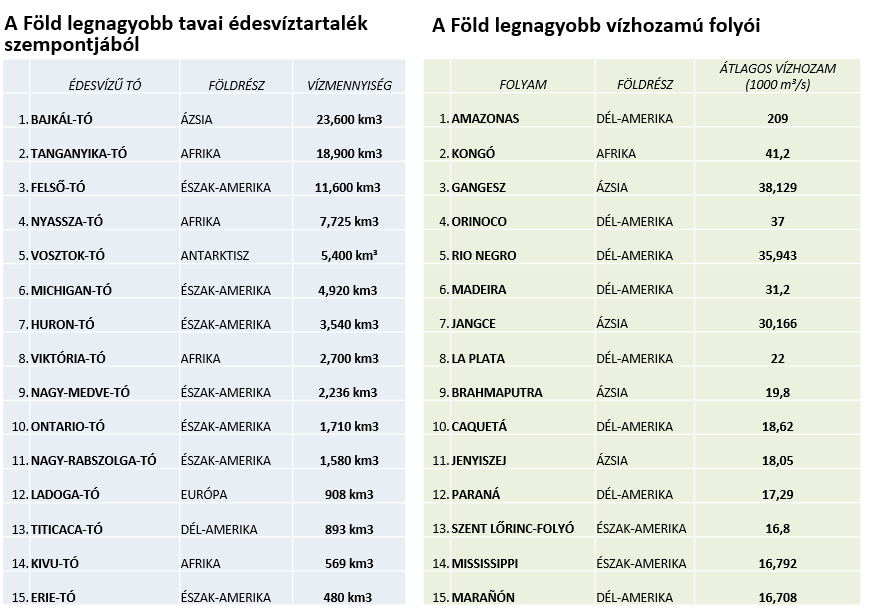 ÉDESVÍZIGÉNY ÉS ÉLELEMTERMELÉS
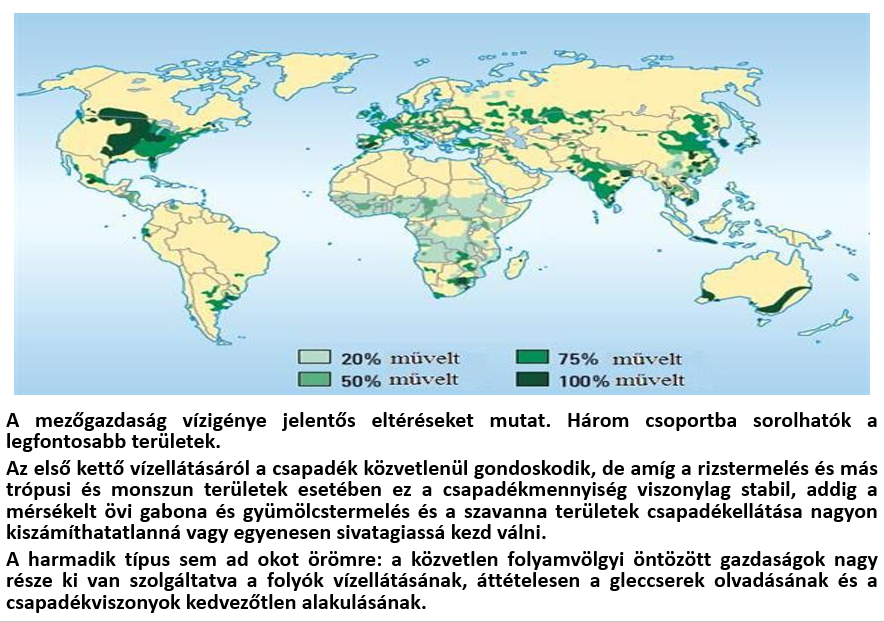 VÍZELLÁTÁS ÉS ÉGHAJLAT
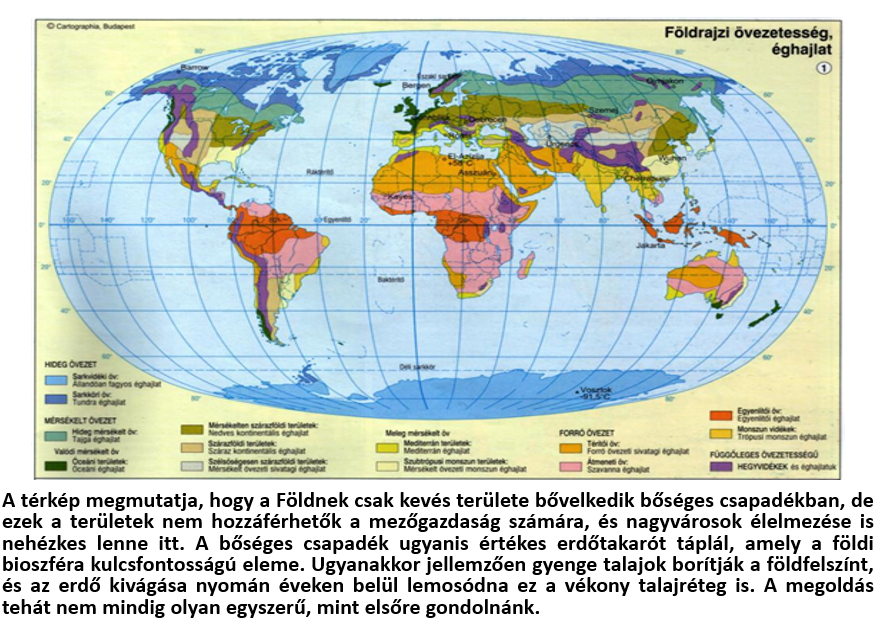 MEKKORA ÉRTÉK A VÍZ?
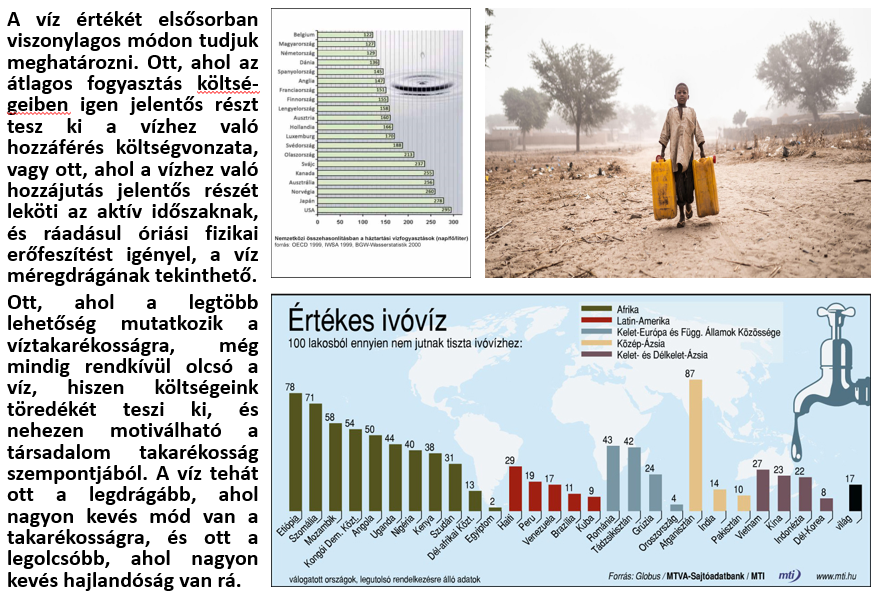 A VÍZELLÁTÁS KÉRDÉSEI MAGYARORSZÁGON
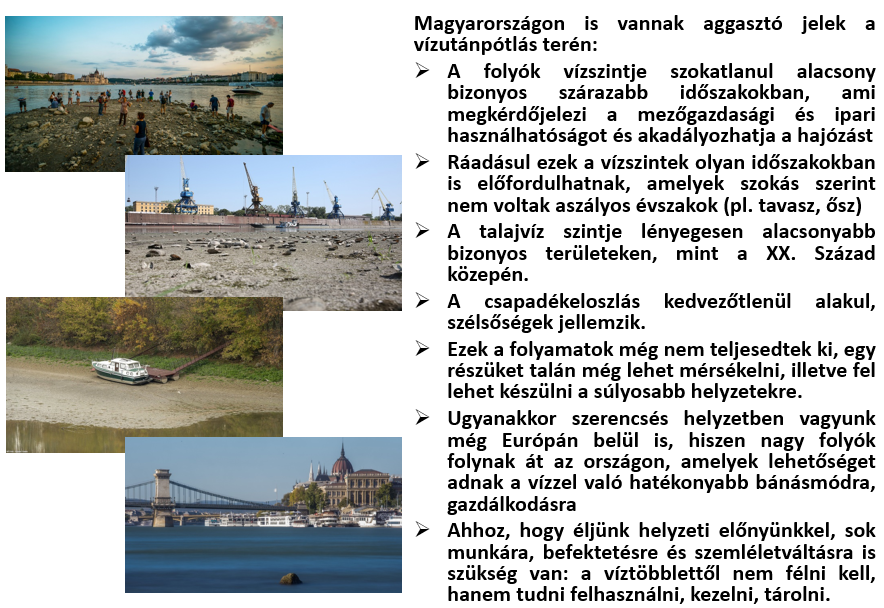 MIT KELL TENNÜNK?
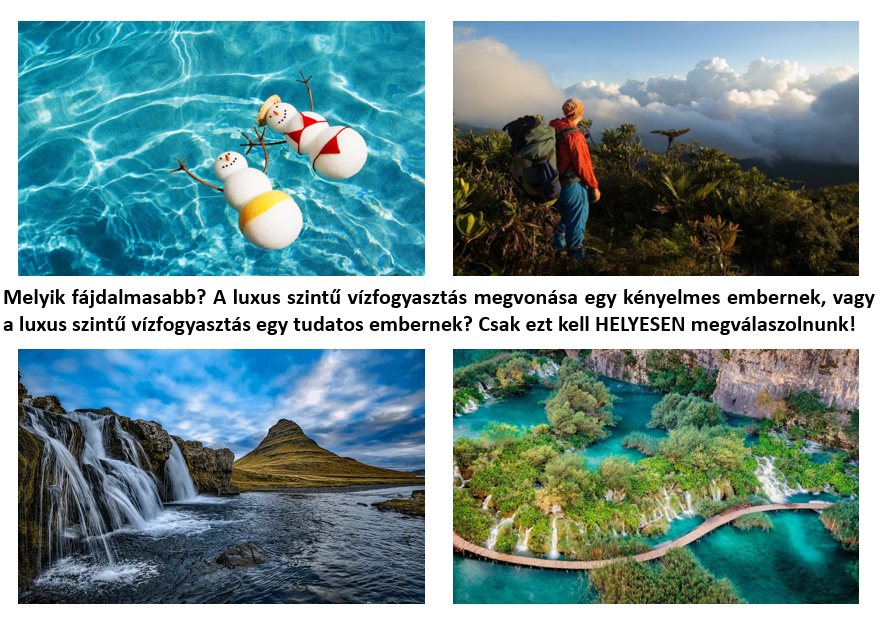 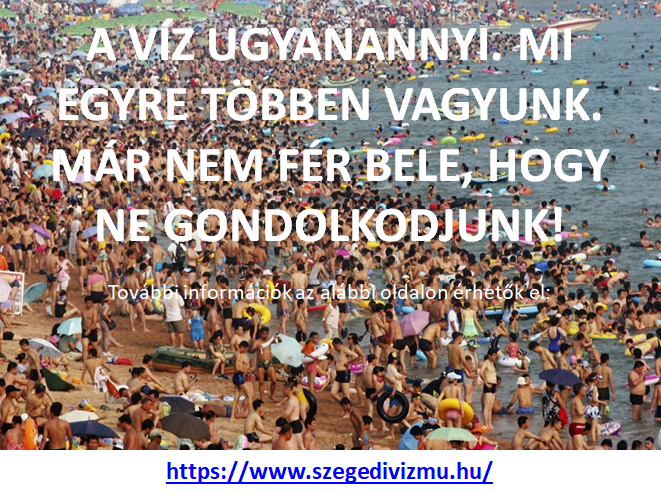 KÖSZÖNÖM A FIGYELMET!